Nonprofit | Marketing campaign planning and design
Microsoft 365 Copilot
Buy
Program impact
Fundraising efficiency
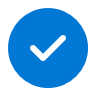 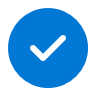 Value benefit
KPIs impacted
Cost savings
Employee experience
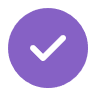 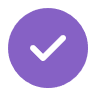 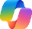 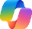 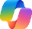 Copilot Chat1
Copilot Chat2
Copilot Chat2
1. Analyze and forecast trends
2. Develop visual insights
3. Create an email nurture campaign
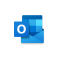 Copilot in Outlook
Analyze donation trends and forecast the best times to approach donors. Segment donors based on their giving history, frequency, and amount.
Visualize average funding amounts and suggest the ideal donation request amounts based on past donor behavior and demographic data.
Use Copilot in Outlook to draft tailored emails to potential donors that request the identified ideal donation amount.
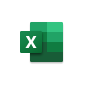 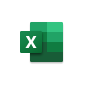 Copilot in Excel
Copilot in Excel
Example prompt: Use historical donor data to generate a line graph for donation amounts over time.
Example prompt: Draft an email that will be sent to [potential donor’s name], outlining the new campaign and including the benefits of the campaign and benefits for the donor using the /[marketing campaign plan.docx].
Example prompt: Create a table of donations by month.
6. Adapt in real time
4. Conduct market research
5. Develop a social media campaign
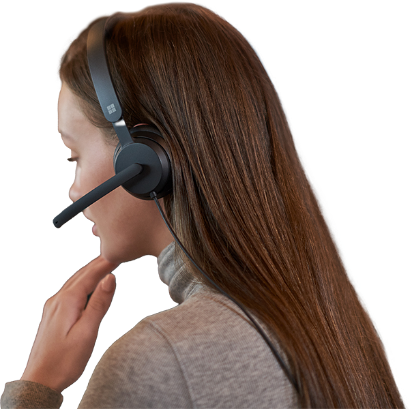 Evaluate reception to campaign and prompt Copilot to revise messaging according to relevant developments.
Create tailored social posts to publish on each of your communication channels to drive engagement with potential donors.
Gather valuable information about potential donors who you may not have a pre-existing relationship with, including their funding preferences and behaviors.
Example prompt: Identify potential donors who have shown a propensity to fund programs or causes similar to those of our nonprofit organization. Provide insights into their giving patterns, preferences, and any relevant demographic information.
Example prompt: Revise these social media posts to incorporate new developments in the area, including.
Example prompt: Create six social media posts based on /[market research document]. The posts should highlight key insights and trends relevant to our nonprofit's mission and programs. Each post should be engaging, informative, and tailored to our target audience.​
1Access Copilot Chat at copilot.microsoft.com or the Microsoft Copilot mobile app and set toggle to “Web”.
2Access Copilot Chat at copilot.microsoft.com, the Microsoft Copilot mobile app, or the Copilot app in Teams, and set toggle to “Work”.
3Copilot agents allow Copilot to access your organization-specific apps. In the past this would have required an API call to get data from a system of record.
The content in this example scenario is for demonstration purposes only. You should evaluate how Copilot aligns with your organization’s business processes, regulatory requirements, and responsible AI principles.